VUMC Office of Research
iLab Training for VUMC Departments & Usersof VUMC Core Groups
VUMC C.O.R.E.S. to iLab Transition Core List
To view a full list of VUMC core groups that have transitioned to iLab, visit the Office of Research website:

https://www.vumc.org/oor/vumc-cores-ilab-solutions-transition
2
Core Users
All users will need to register

Registration instructions available on the Office of Research website

Once registered, all VUMC and VU users will access the application using their VUNet ID and ePassword
[Speaker Notes: NOTE: Webform located on the OOR site. Existing users can request additional roles by submitting a request on a webform.]
Registration Tips
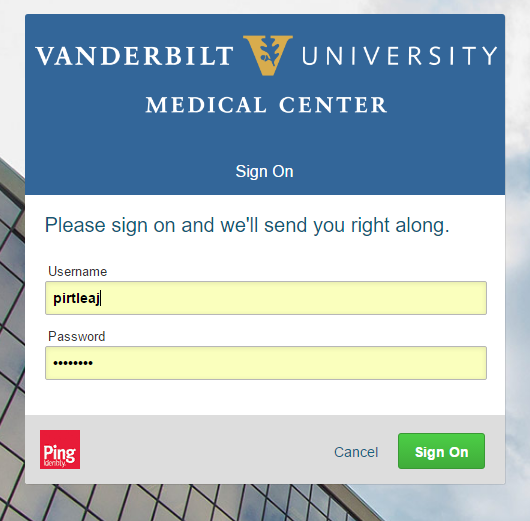 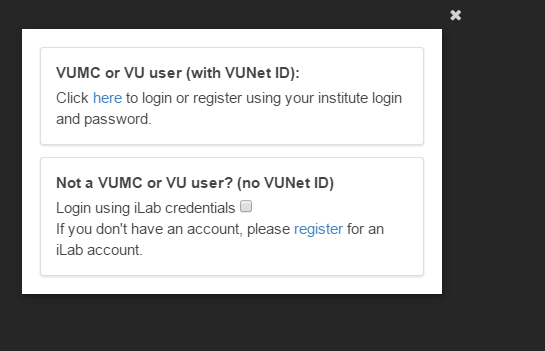 Step 2:  
Enter your VUNet ID and ePassword
Step 1:  
VUMC or VU User (with VUNet ID)
If you have not yet registered, the system will ask you to select your PI’s name.
Registration Tips
If your PI is not listed select AAA Default (VUMC) Lab
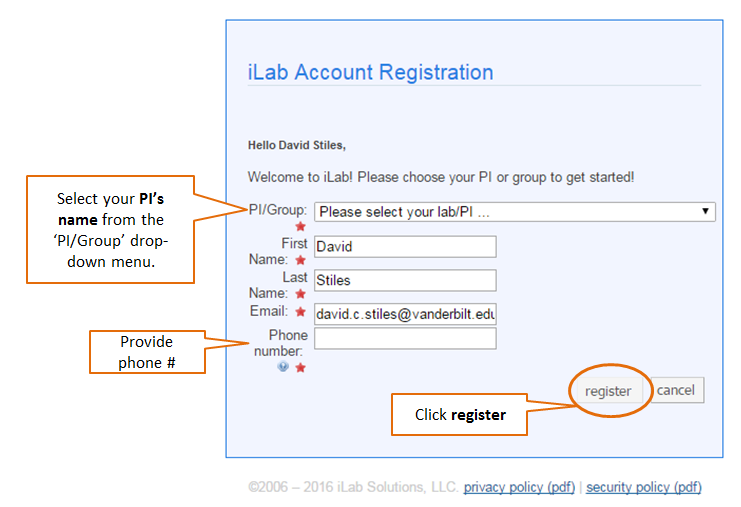 Department Administrators – Select the Admin (VUMC) Lab
If you work with multiple PIs, email VUMCcores@vumc.org.
Step 3:  
Select your PI Name and provide requested information.
VU Students mentored by VUMC Faculty – Select the default lab.
Core Users: Customer Payment Notes:
VUMC users will pay with a cost center
Cost centers are added by Department

PIs or Lab Managers grant access to activated cost centers to other lab staff members (i.e., resource users)

VUMC users will also have the ability to pay with a “scholarship fund” and “VICTR vouchers”.
Adding a VUMC Center Number Demo
Department Administrators
iLab Demo
Adding a Center Number
Select My Department
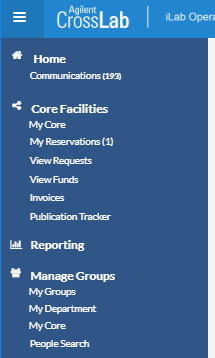 Select My Departments
iLab Demo
Adding a Center Number
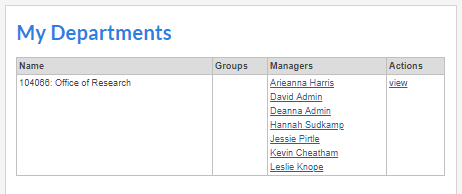 Select View
There may be two department modules displayed.

Edit the module that begins with the department code to activate billing numbers for use in VUMC core groups.

The module that begins with ‘VUMC’ is used to manage billing numbers used in VU core groups.
9
iLab Dem
Adding a Center Number
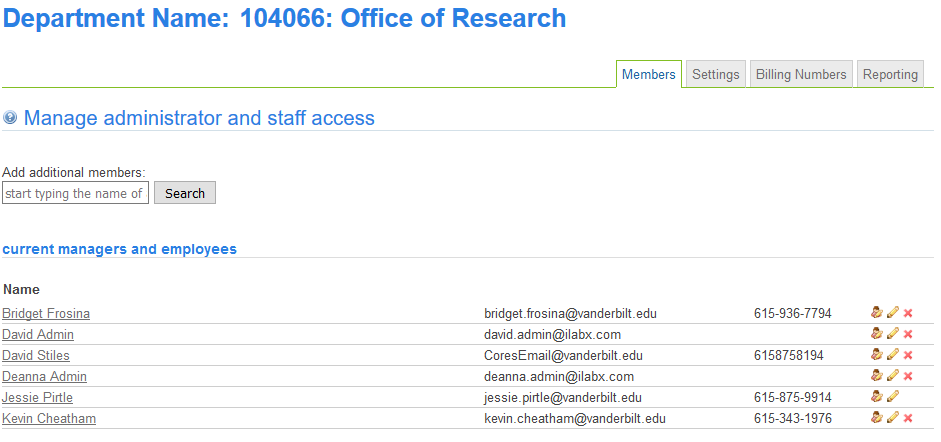 Select Billing Numbers
10
iLab Demo
Adding a Center Number
Select Add a New Billing Number
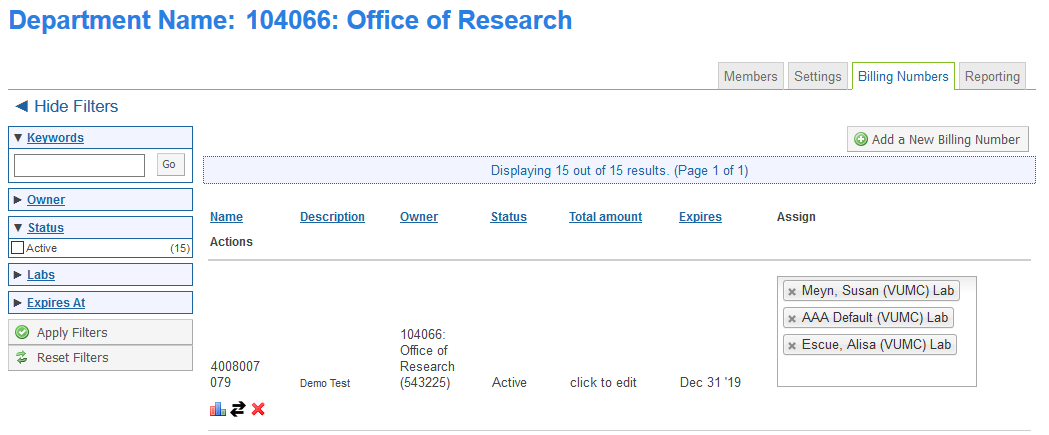 11
iLab Demo
Adding a Center Number
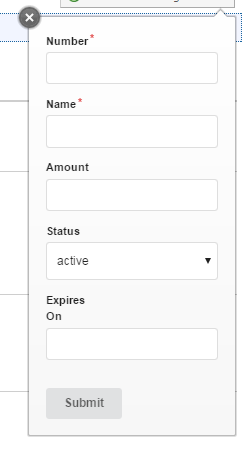 Enter the Center Number
Enter the Center Number Name
Optional: Enter a spending limit amount.
Recommendation: leave blank
Optional: Enter the Center Number Expiration Date
Select Submit
12
iLab Demo
Adding a Center Number
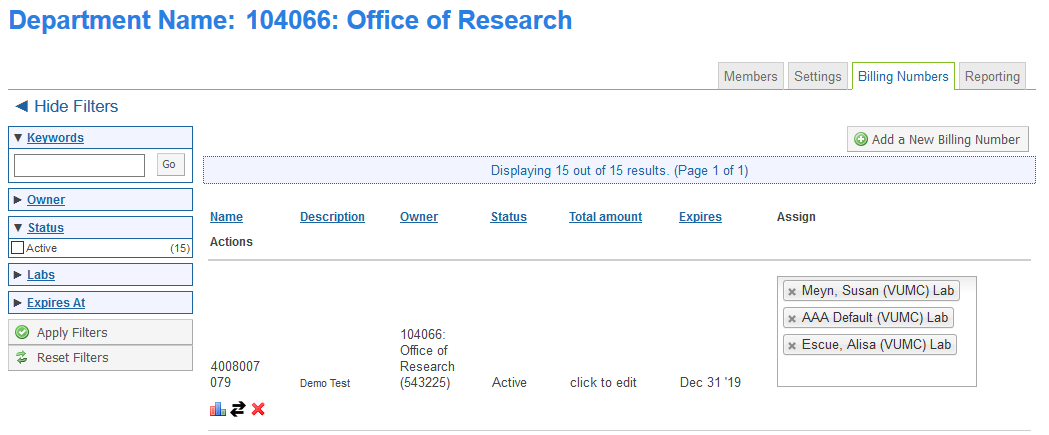 Enter the 
VUMC PI Lab Group Name
iLab allows multiple PIs to be added to a cost center.
13
iLab Demo
Assigning Lab Member Access
PIs
Lab Managers
iLab Demo
Assigning Lab Member Access
Select My Groups
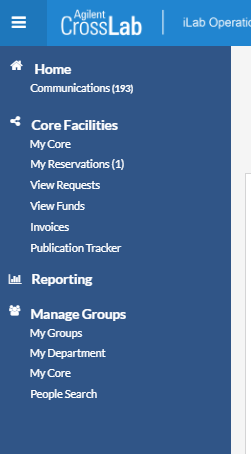 Select 
My Groups
iLab Demo
Assigning Lab Member Access
Select “Membership Requests & Billing Numbers”
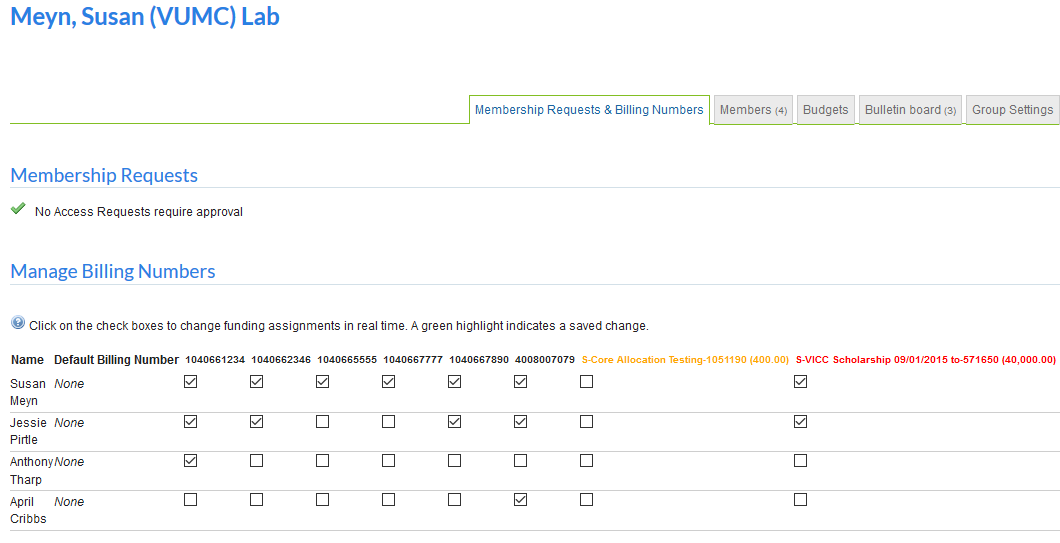 16
iLab Demo
Assigning Lab Member Access
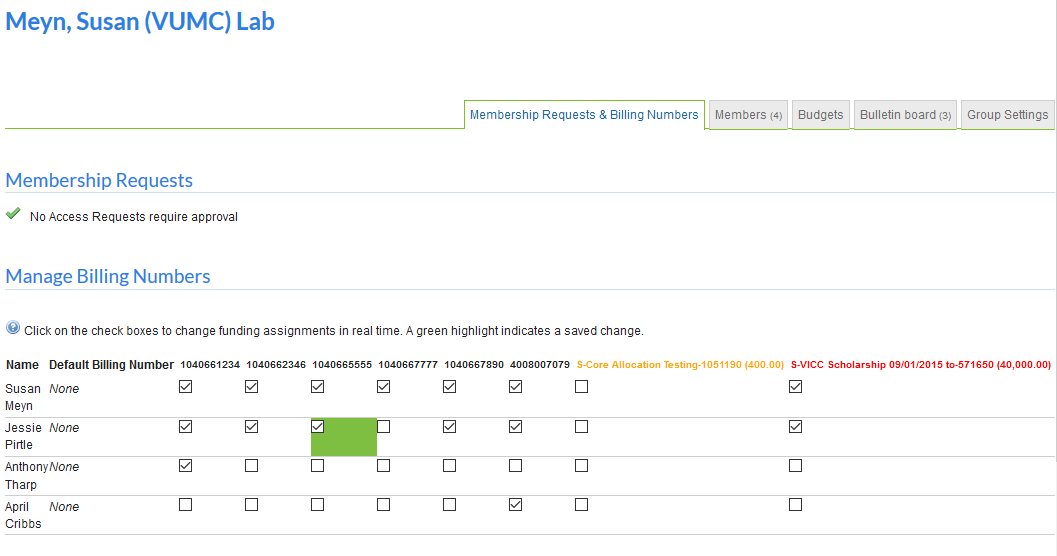 Check the box by the VUMC Center Number and User you want to grant access to.
17
iLab Demo
Project Workflow Demo
Request a Project
iLab Demo
Project Workflow Demo
iLab Demo
Select the Core
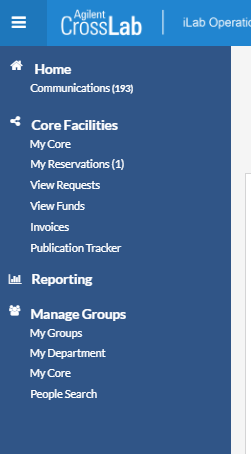 Click:   Core Facilities
Project Workflow Demo
iLab Demo
Select the Core
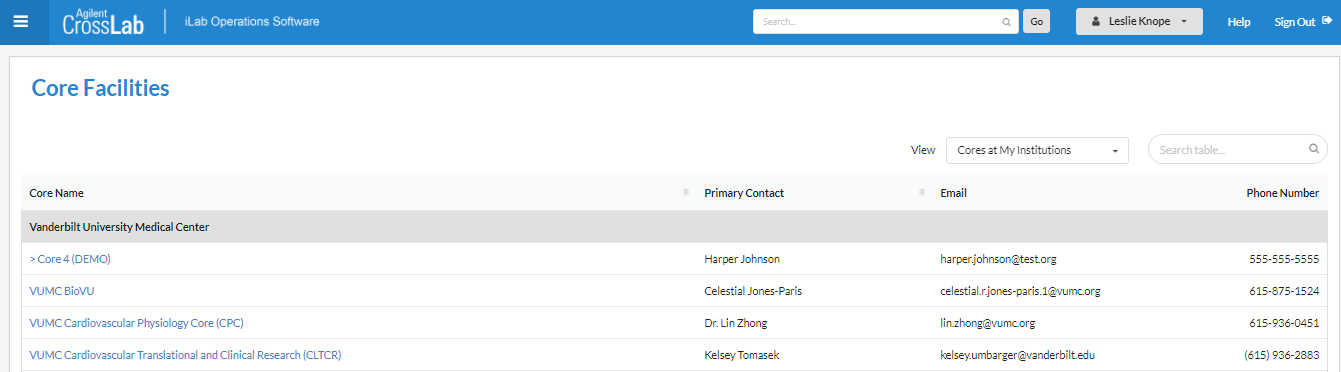 Select the Name of Core
Project Workflow Demo
Request a Project
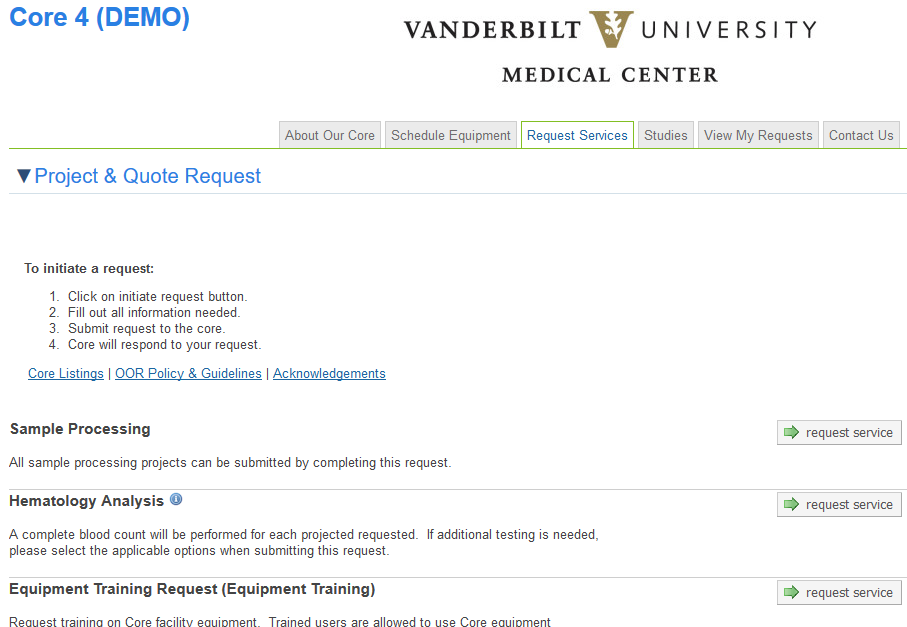 Select “Request Service”
iLab Demo
Project Workflow Demo
Request a Project
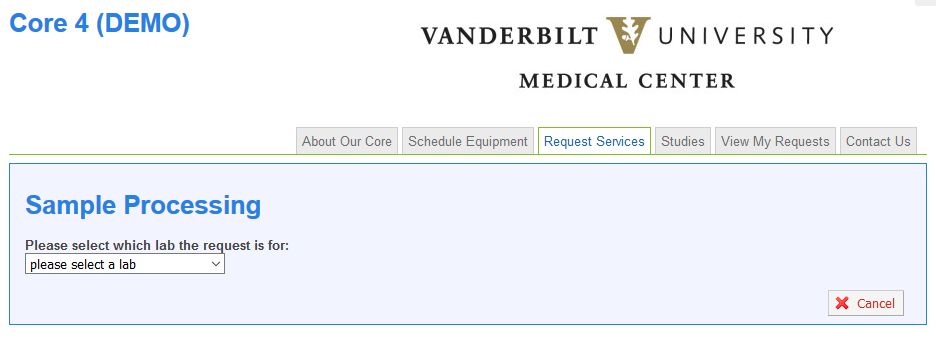 Select your lab’s name (PI) in the “lab” field.
Don’t see your PI’s name?
iLab Demo
Project Workflow Demo
Request a Project
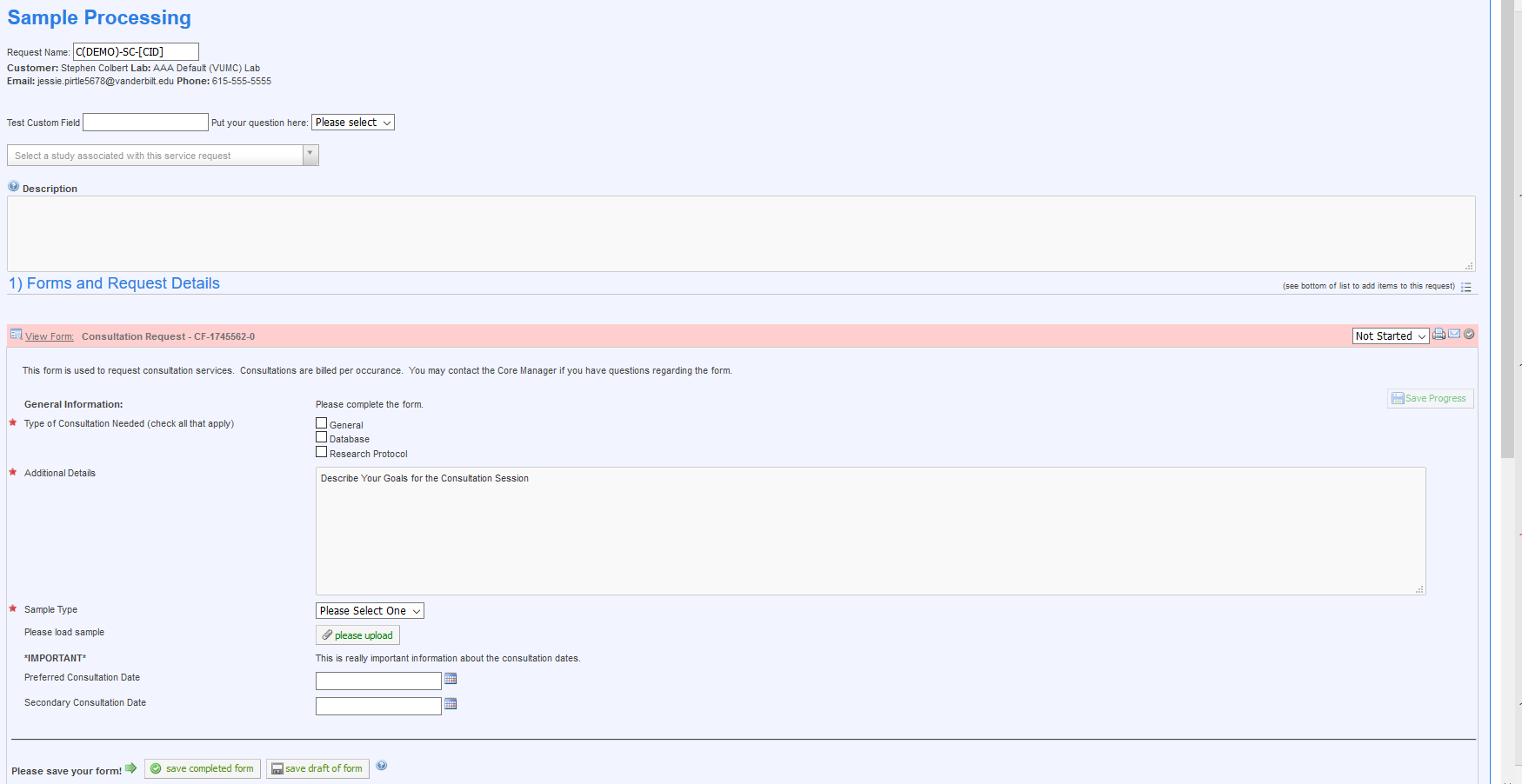 Complete the custom form.
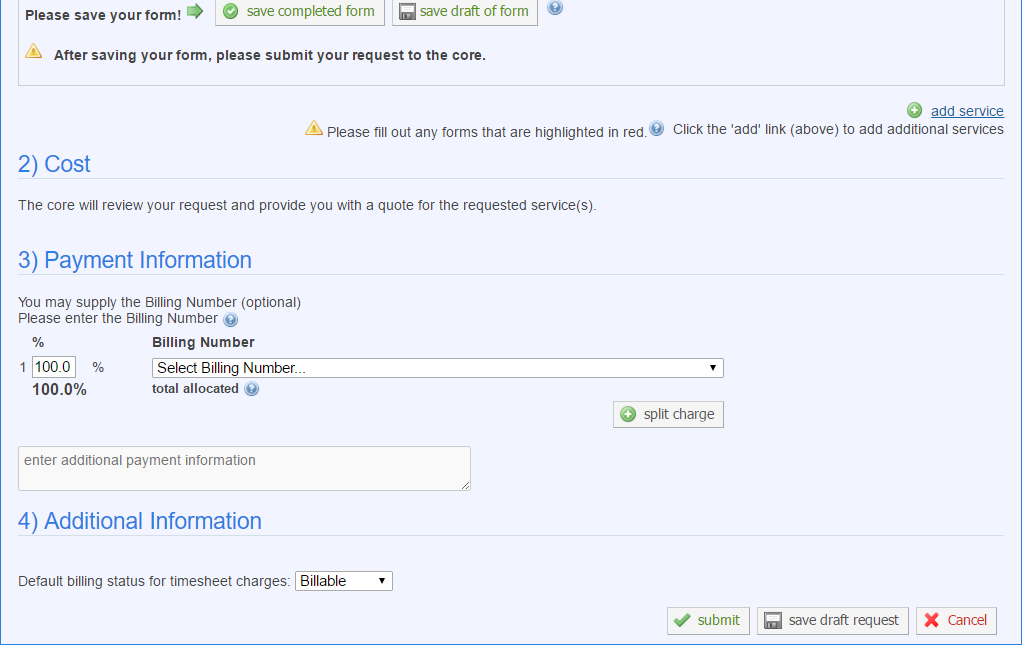 Select the user’s billing number.
Select submit request to core to continue.
Contact your Department Administrator if you need a Billing Number activated.
iLab Demo
[Speaker Notes: NOTE: For those of you that use scholarship funds (known as center funds in iLab), you will need to select “Center Fund” from the drop down menu to display a list of your available center funds.]
Project Workflow Demo
Request a Project
The View All Requests tab will display.
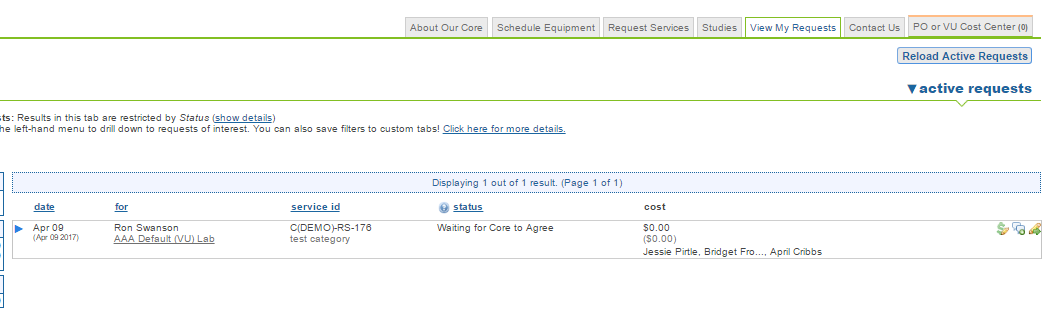 You will be able to see all of your Service or Project Requests for this core by reviewing the View My Requests tab.
iLab Demo
[Speaker Notes: Note: This will only show service or project requests and you will need to view another tab to see pending reservations.]
Reservation Workflow Demo
Request a Reservation
iLab Demo
Reservation Workflow Demo
Select Schedule Equipment
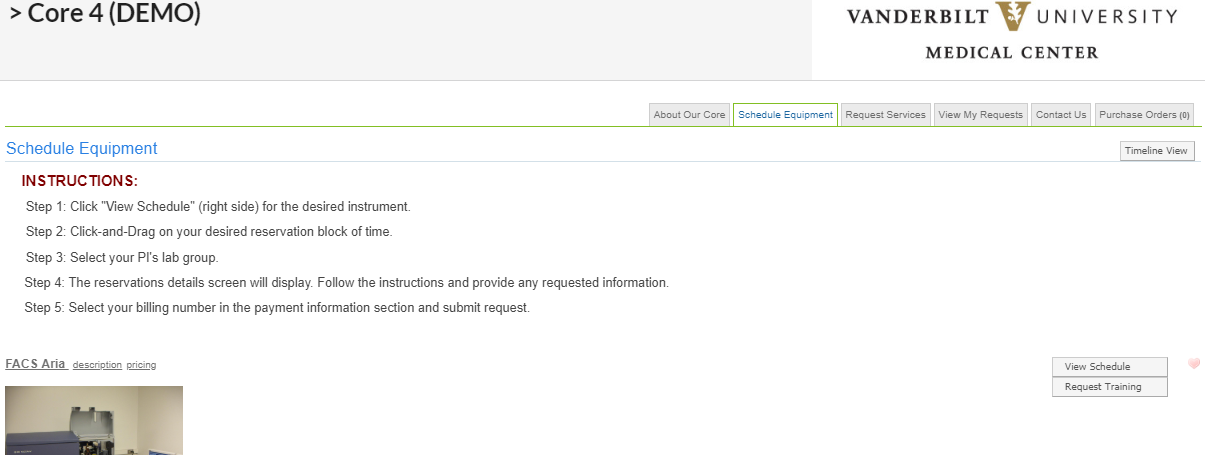 Select View Schedule
27
iLab Demo
[Speaker Notes: Please note the “Reservation” tab can have various names. It can be called “Schedule Equipment”, “Schedule Services”, etc. Each core may have a slightly different name based on the services they may offer.]
Reservation Workflow Demo
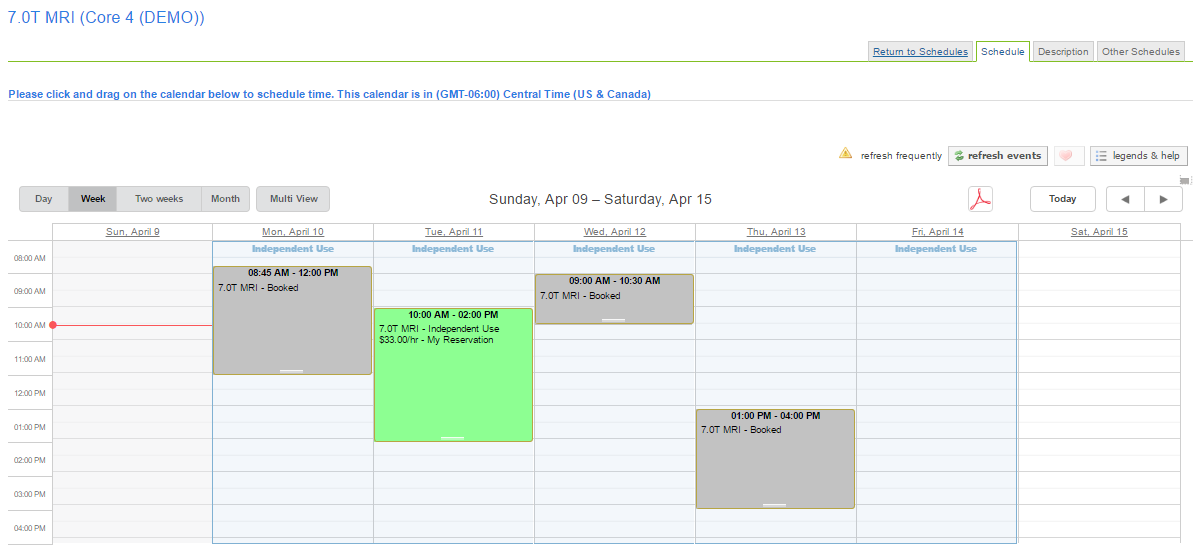 Select the Date/Time by dragging your cursor over the calendar.
iLab Demo
[Speaker Notes: Note: If the user has more than one (1) lab, they will need to select which lab they would like to make the request for.]
Reservation Workflow Demo
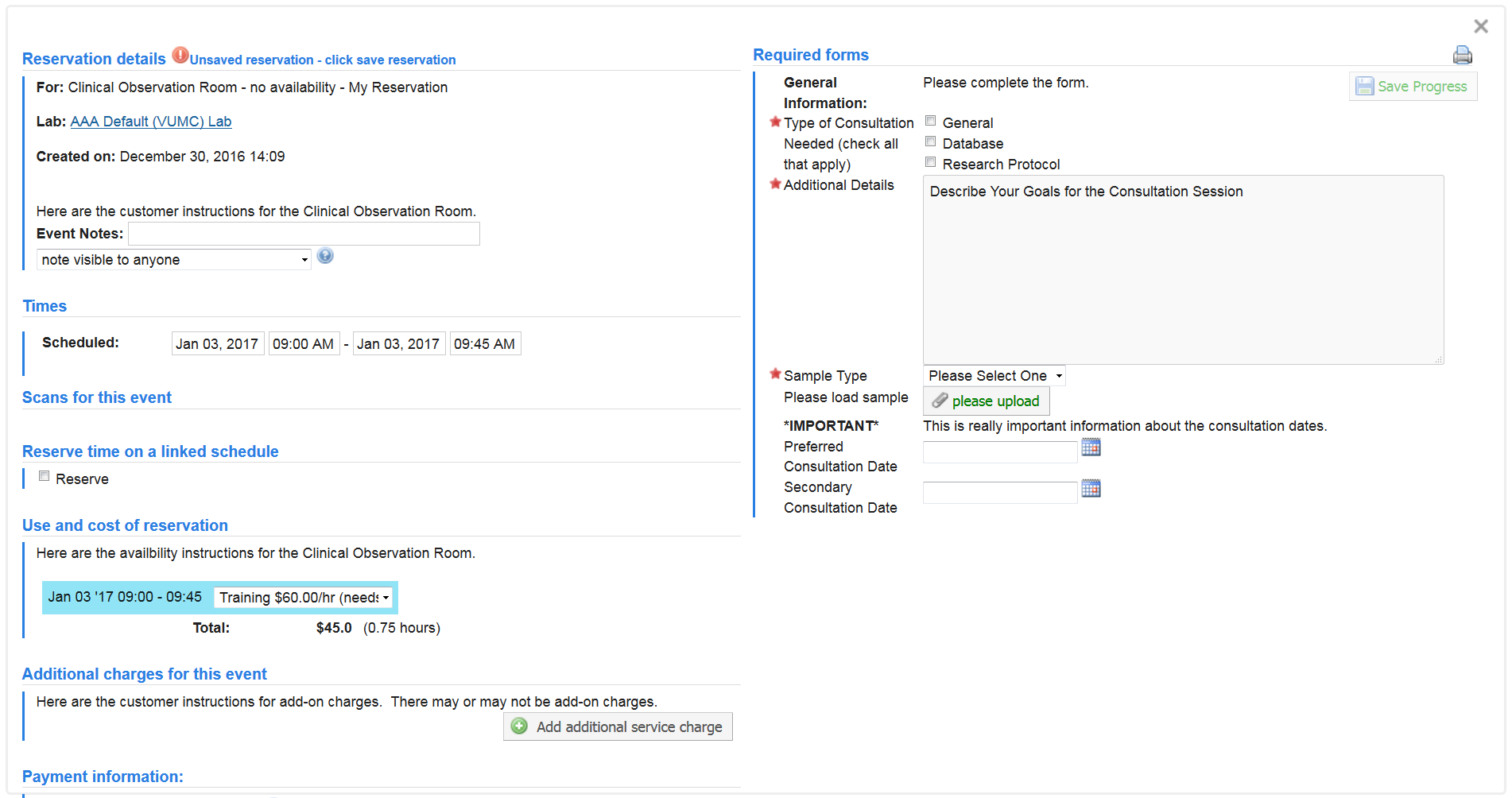 Complete Form
TIMES: Verify Date/Time USE & COST:  Verify usage type (trained/ assisted use) if applicable
29
iLab Demo
Reservation Workflow Demo
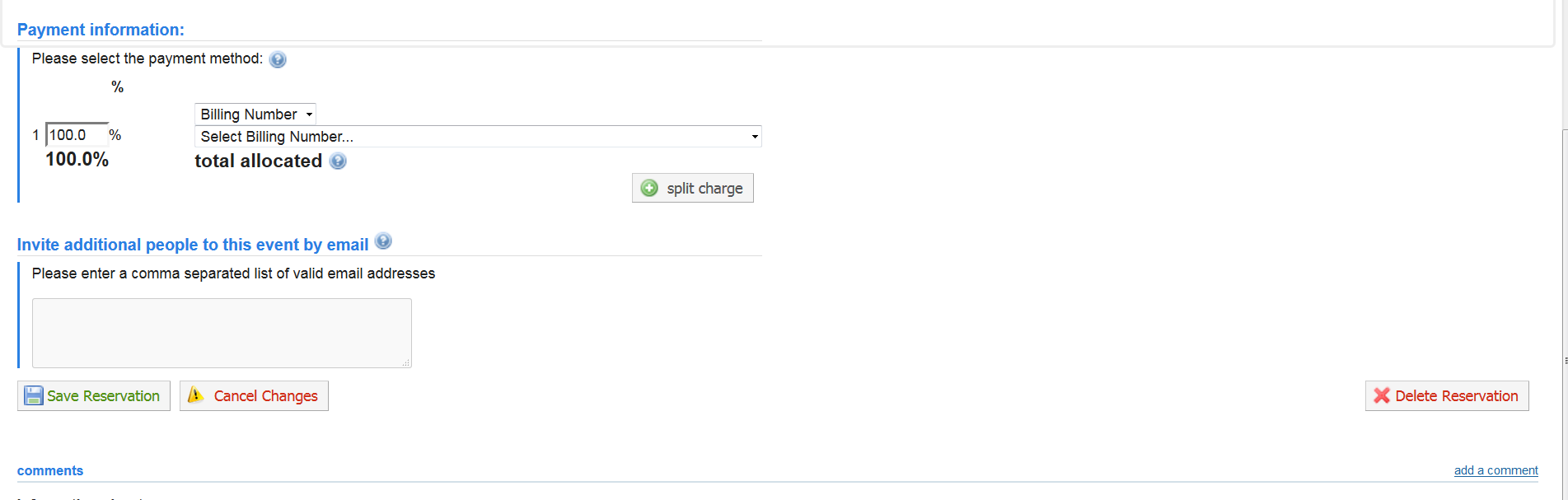 Select Billing Number
Select Save Reservation
Contact your Department Administrator if you need a Billing Number activated.
30
iLab Demo
Reservation Workflow Demo
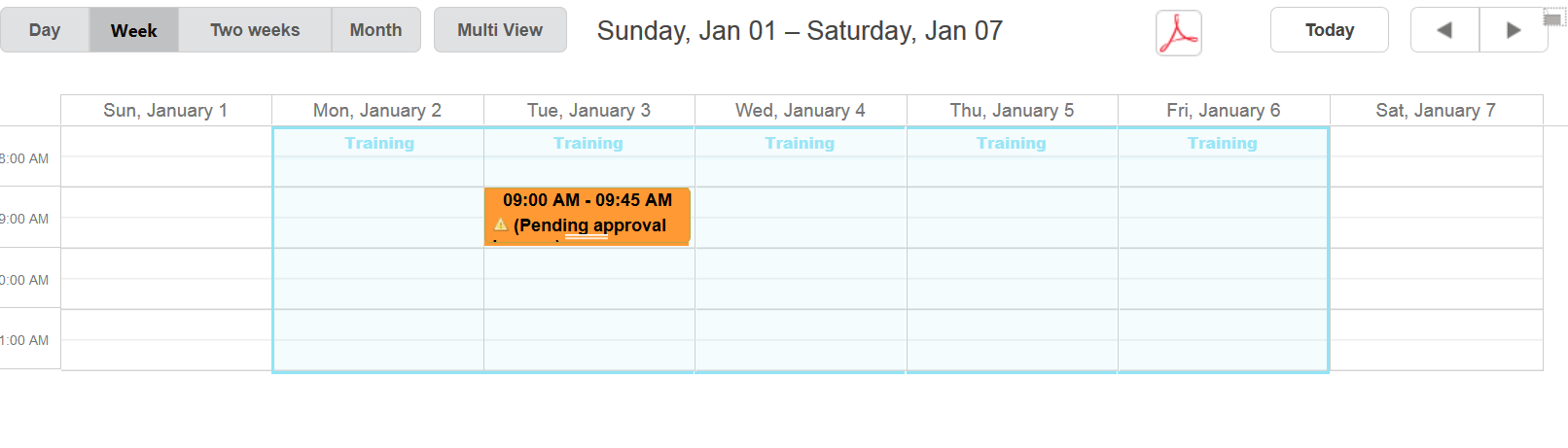 Reservation will appear on the calendar stating Pending Approval.
You will be able to see all of your Reservations for this core by reviewing the schedule.
iLab Demo
[Speaker Notes: NOTE: If core requires approval, it will be pending here. Not all reservations will require core approval.]
VA Fund Selection Demo
VA Fund Selection Demo
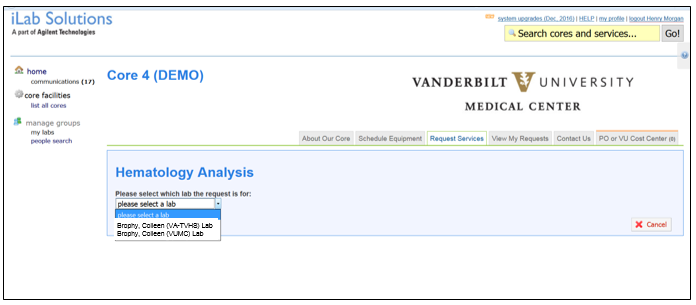 Select the 
(VA-TVHS) Lab Group
PIs with VA Funding will have a separate VA Lab
33
VA Fund Selection Demo
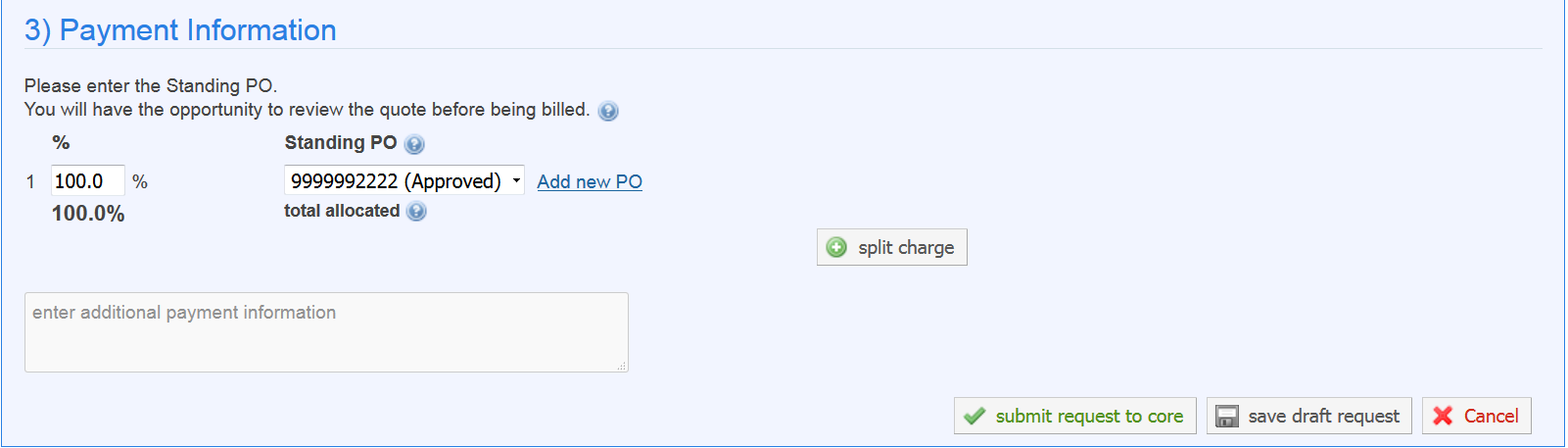 Select the Standing PO
The Office of Research will manage the VA POs in collaboration with Mike Walsh at the VA.

Select your existing 999999####.
Email VUMCcores@vumc.org if you do not see your VA billing number.
[Speaker Notes: The iLab system does not allow us to centrally manage the encumbrance against the standing PO. Therefore, your lab will need to monitor the group’s spending with the VA fund number and ensure the lab does not overspend the amount awarded by the VA.]
Scholarship Selection Demo
iLab Demo
Scholarship Selection Demo
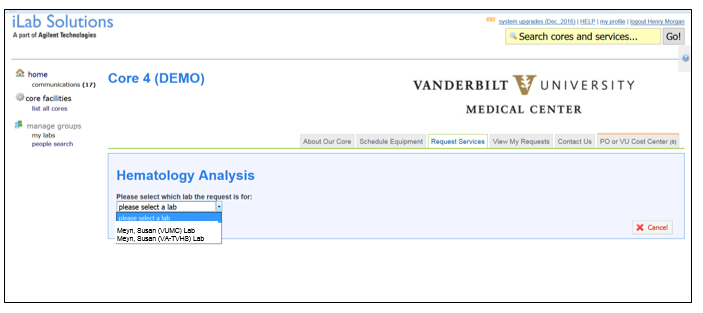 Select the VUMC Lab
1
Select the (VUMC) Lab
36
iLab Demo
[Speaker Notes: Note: If you only have one (1) lab, this will be your default.]
Scholarship Selection Demo
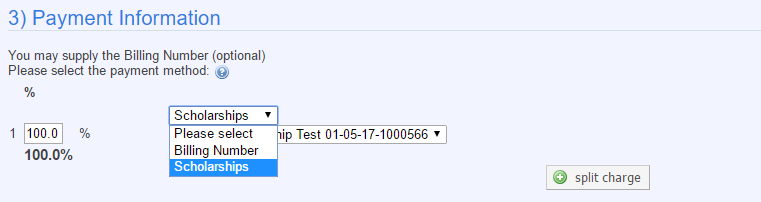 Select Scholarships
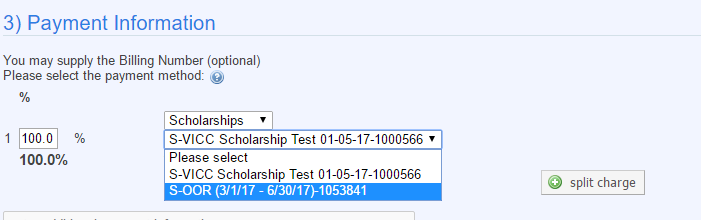 Select the Scholarship fund number.
Once scholarships are added, the PI will receive an email notification.

If you do not see your scholarship fund, confirm you have been given access to the fund number by your PI or Lab Manager.
37
iLab Demo
Summary of Lab Groups
Lab groups available for VUMC Faculty
Smith, John (VUMC) Lab
Smith, John (VA) Lab
Fund Type:
Select this lab when you want to make core purchases/ reservations using your    VUMC cost centers.
Select this lab when you want to make core purchases/ reservations using your scholarship or voucher funds.

VUMC Cost Centers
VUMC Cost Centers are activated by the department administrator.
Access to VUMC Cost Centers
The PI has automatic access to the VUMC cost center once activated by the department.
The PI or Lab Manager will need to grant access for specific users to specific cost centers via the PI’s fund grid.

Vouchers & Scholarships
Vouchers & Scholarships funds are activated in iLab via an outside process.
Access to Voucher & Scholarship Funds
The PI will have automatic access to these funds once activated
The PI or Lab Manager will need to grant access for specific users to specific cost centers via the PI’s fund grid.
Fund Type:
Select this lab when you want to make core purchases/ reservations using your VA Funds (99999XXXX)

VA Funds (999999xxxx)
VA funds are considered external funds.
VA funds are added as a ‘Standing PO’ number to each VUMC core facility that will  be used.
The VA fund must be added for each individual lab member at each core facility.

Activating VA Funds
Contact the Office of Research to activate VA funds for each of the lab members.
NOTE: This is a manual process, and we will activate upon request. Please provide the VUMC core name and the name of the lab member.

Access to VA Funds
Once the VA fund has been added to the requested core site as a “Standing PO’, the user will have access to the fund.
Invoices
Invoice Demo
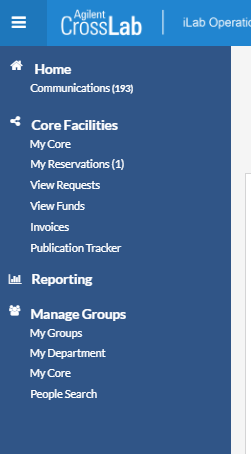 Select Invoices
41
iLab Demo
Invoice Demo
Optional: Filter to the invoice you are wanting to review
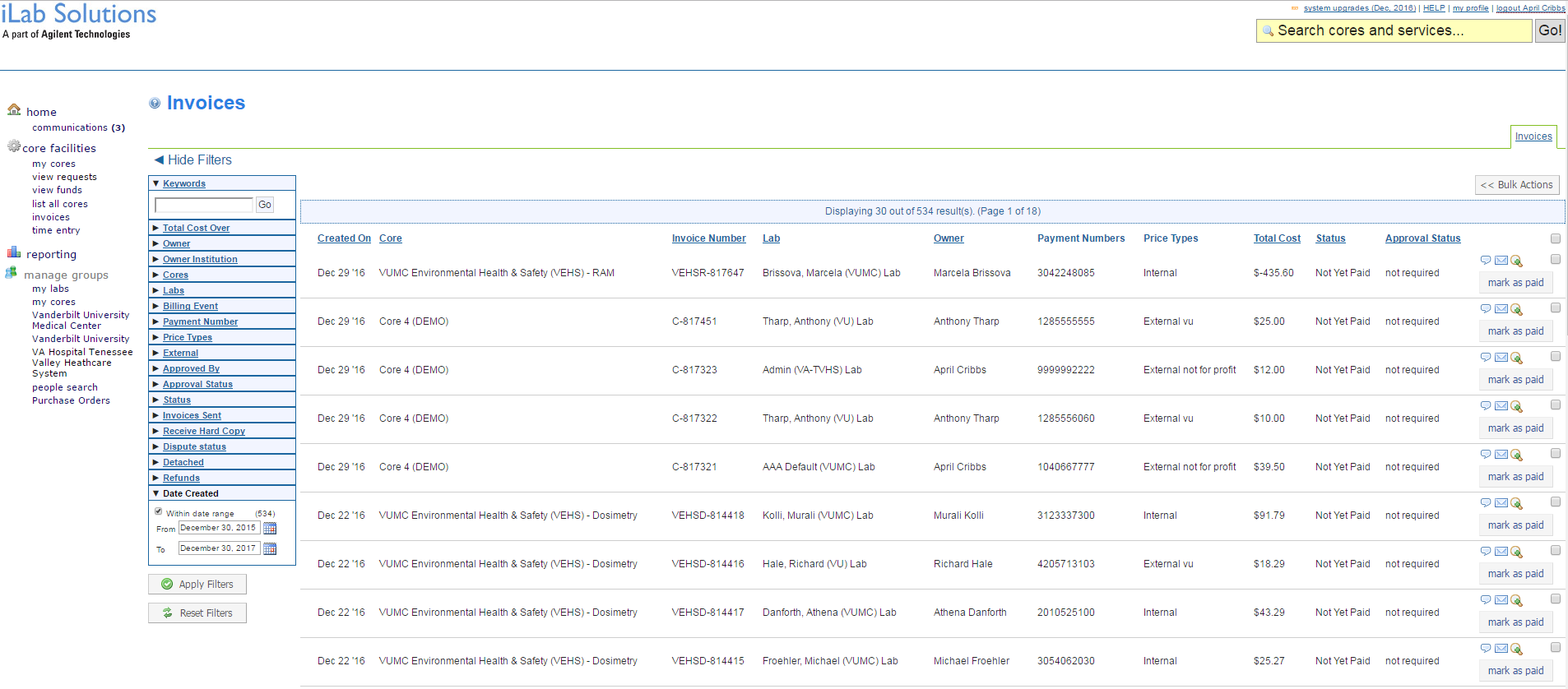 Select the magnifying glass to view the invoice.
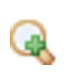 42
iLab Demo
Invoice Demo
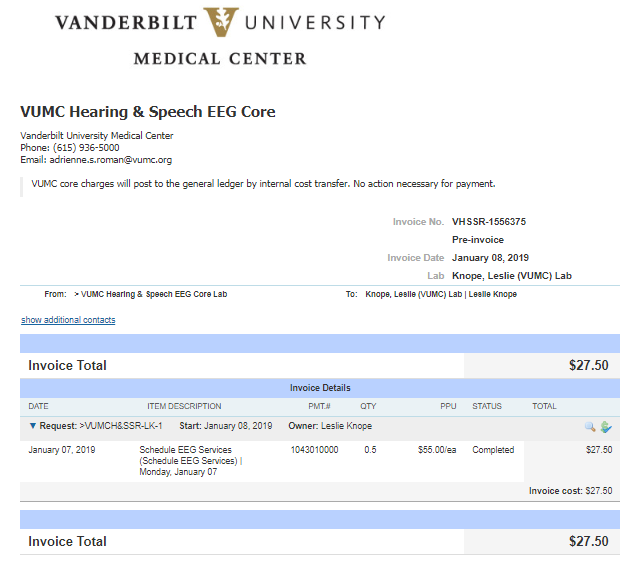 Pre-Invoice Status
Click the $ Icon to see the billing number
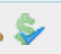 iLab Demo
[Speaker Notes: Note: Review where you see the payment # information.]
Invoice Demo
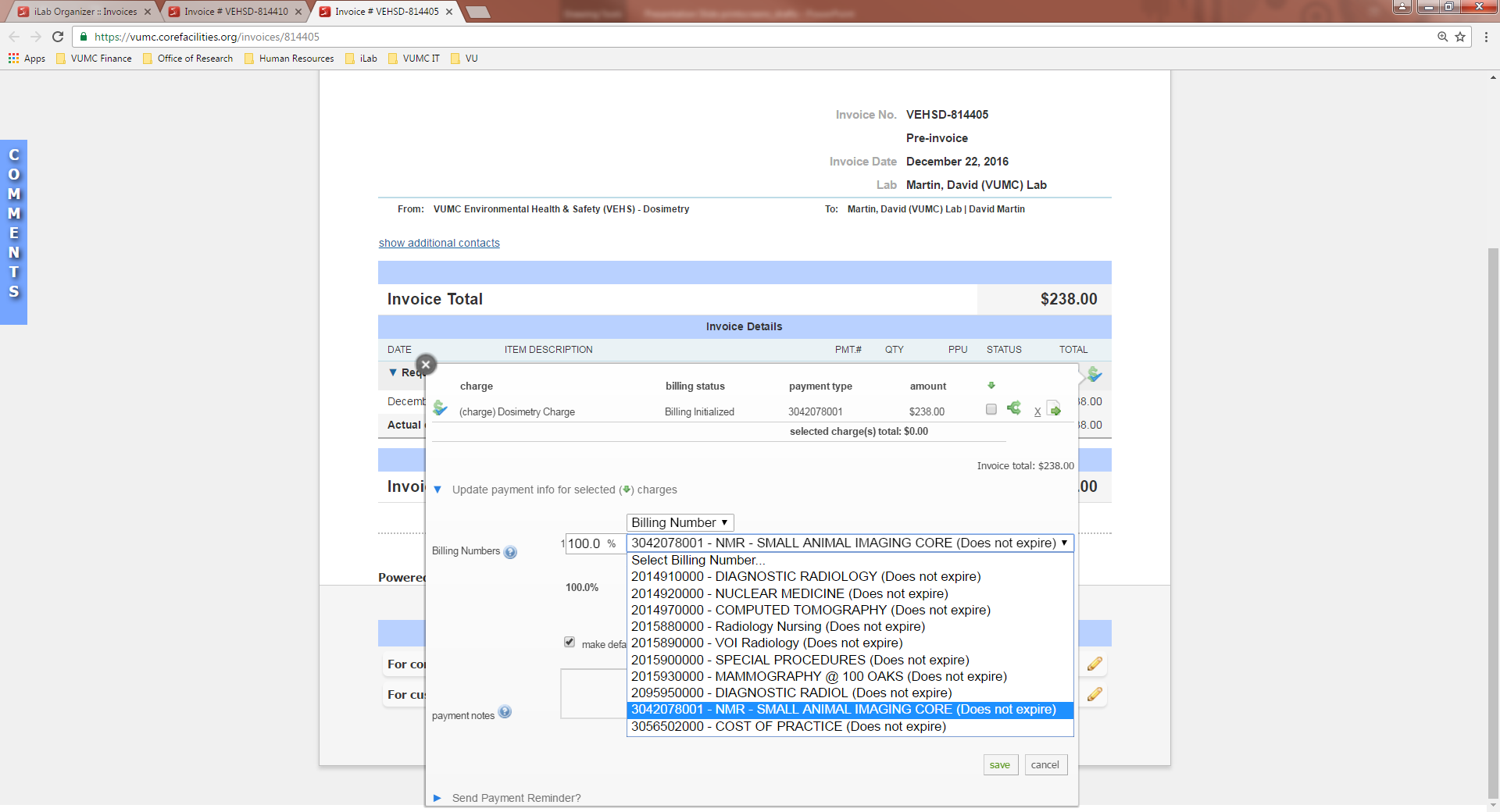 To update the charges to a different billing number, select the check box for each charge in the payment list.
Using the Billing Number drop-down menu, select a new billing number.
Select Save
44
iLab Demo
[Speaker Notes: Note: Every month you will be able to review the pre-invoices on the 1st working day of the month. You will be able to make changes to the payment information at that time.]
Final Invoice
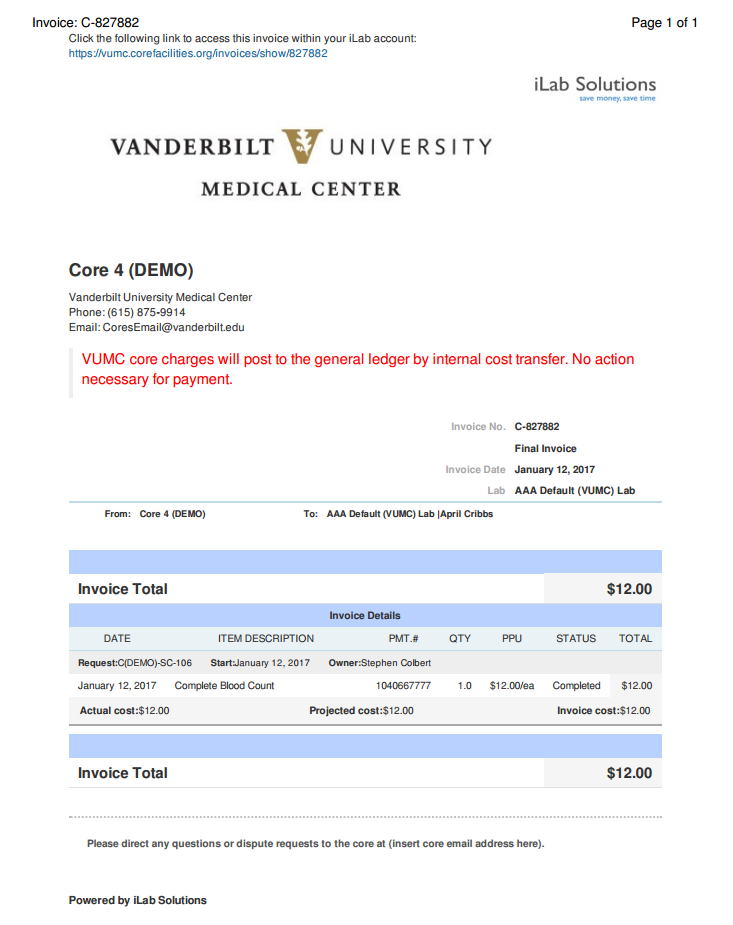 If invoice status states “Final”, please contact the core for any refunds.
Final Invoice Status
45
iLab Demo
[Speaker Notes: Note: You cannot do a refund until the invoice is in a “Final Invoice” status. Once the invoice is in the “Final Invoice” status, you are unable to update the distribution of charges at this time.]
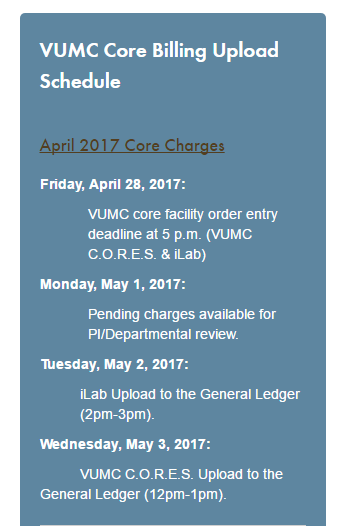 Pre-Invoices are generally available between noon and 1pm on the 1st Business Day.

Final invoices are generated around noon on the 2nd Business Day.

Users have roughly 24 hours to review the pre-invoice reports.
TIP:  Use the reporting module to view completed charges that will be included on that month’s invoices.

Billing numbers can also be updated on orders in the ‘completed’ state.
Reporting Demo
Reporting Training
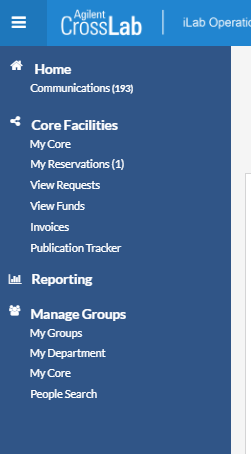 Select Reporting
48
Reporting Demo
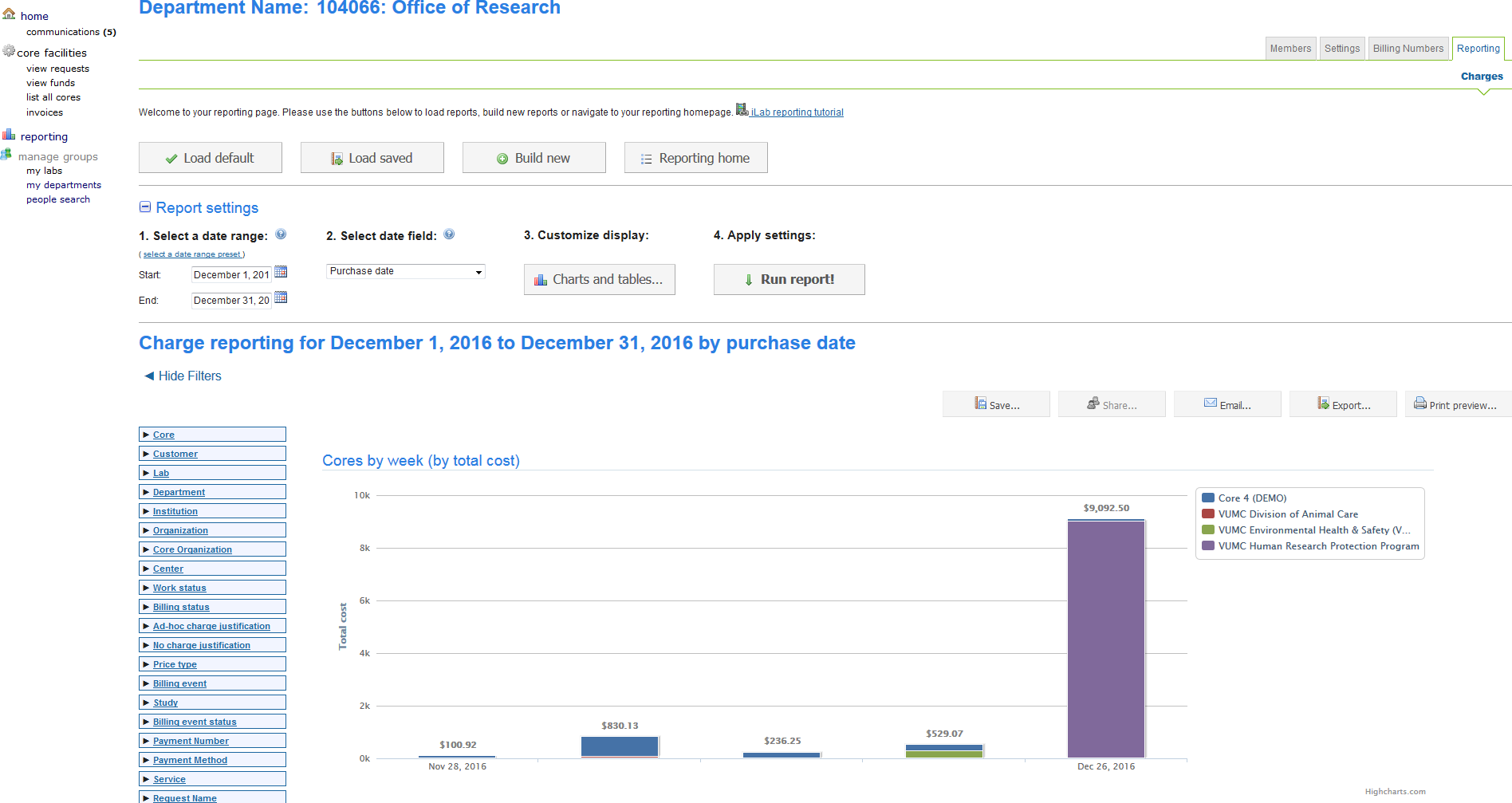 Watch the iLab Reporting Tutorial
49
[Speaker Notes: Review: 1) Load Default, 2) Run Report, 3) Filters, 4) Exporting Reports, 5) Customizable Report, 6) Save a Report]
Reporting Demo
Reporting: Ledger Reconciliation
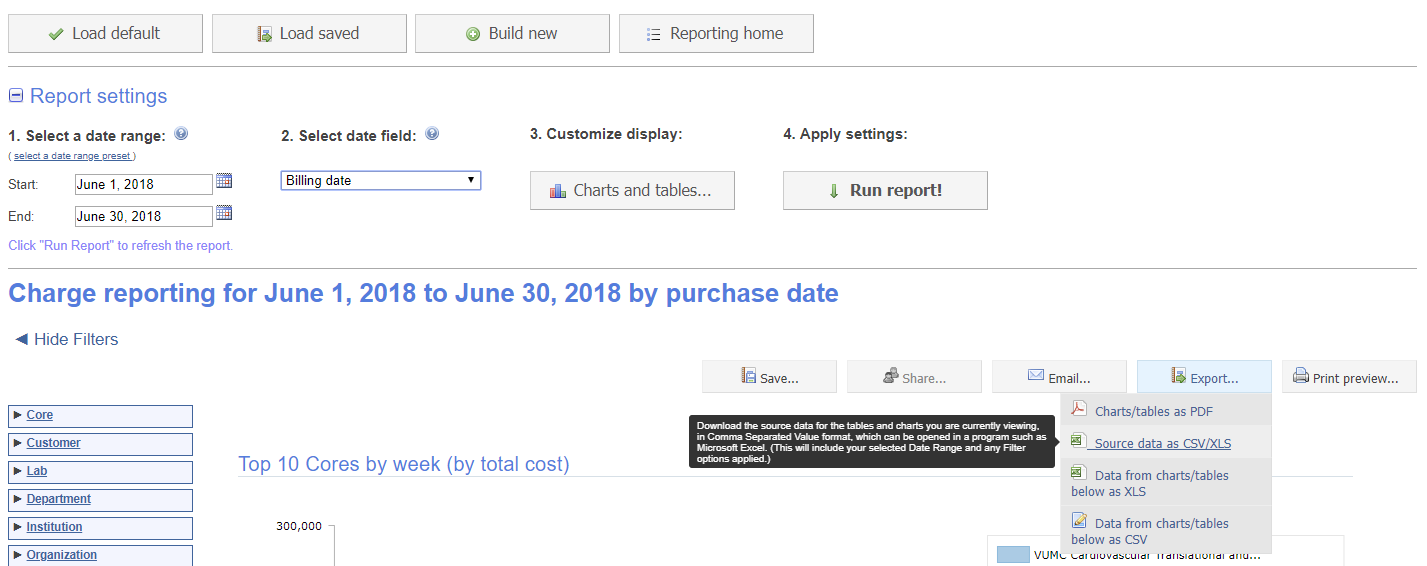 Export a csv file of all charges invoiced during the date range:
If the Billing Status column references “Billing_initialized”, then the charges on that line have been completed for billing by the core.

If the Invoice Number column references an invoice number, then the charges on that line have been invoiced.
The invoice number should display on the general ledger reports.
User Support
VUMC Department User Training Sessions
Dept. Admins, PIs & Lab Managers

Online User Guides and FAQs
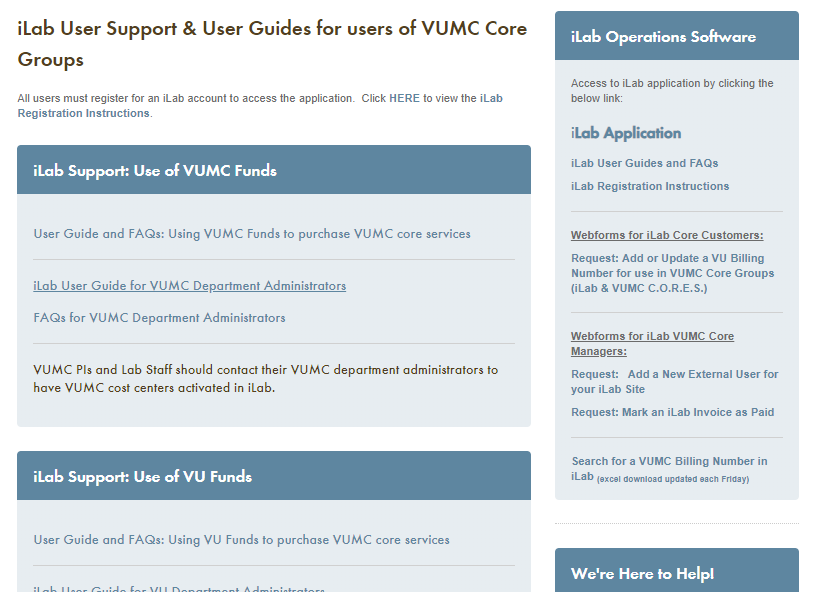 Office of Research Website:
Link to iLab Operations Application
Registration Instructions
User Guides
FAQs
https://www.vumc.org/oor/ilab-user-support-user-guides-users-vumc-core-groups
iLab Support
Select HELP
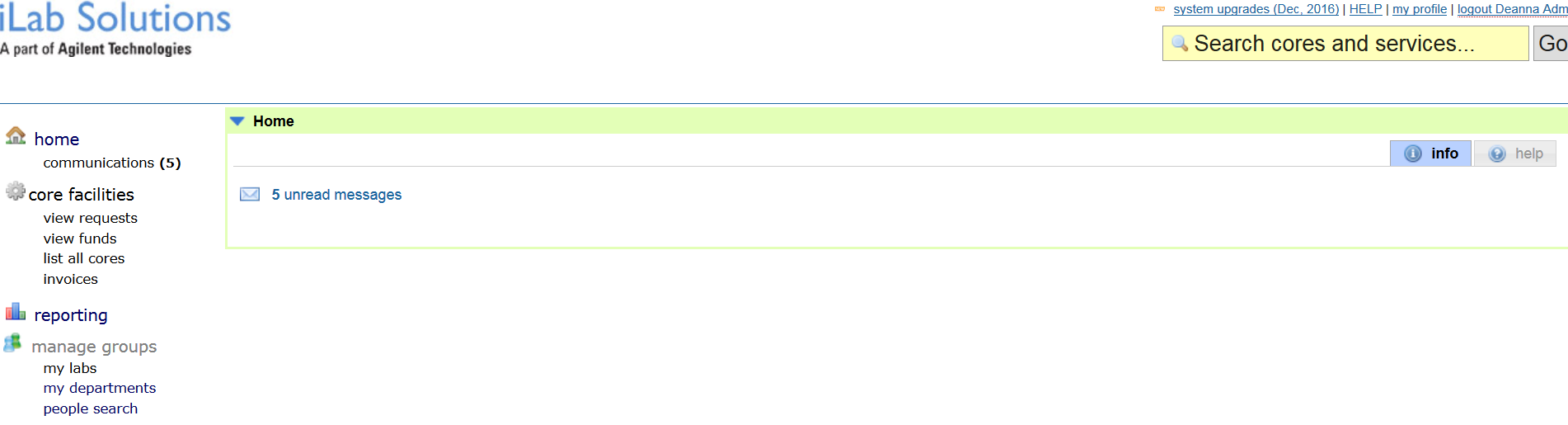 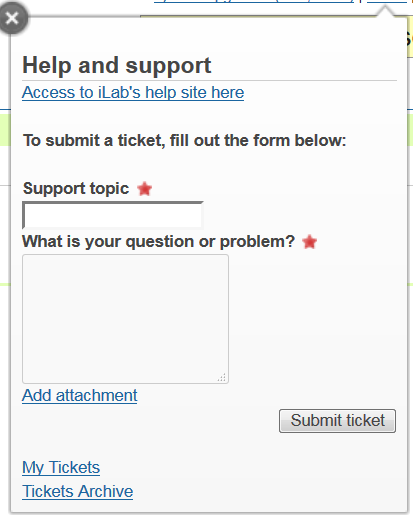 Complete the questionnaire and select Submit Ticket
53
[Speaker Notes: You can “Add Attachments” and view Archived Tickets.]
We’re Here to Help
iLab/VUMC C.O.R.E.S Office Hours:
10:00am to 11:00am on Thursdays
Reservations required.

VUMC Office of Research Support Email Address:
VUMCcores@vumc.org 
Or, contact the core manager!

Our support team can assist with any questions related to the 
access to VUMC core group services 
available in the iLab or VUMC C.O.R.E.S. applications.
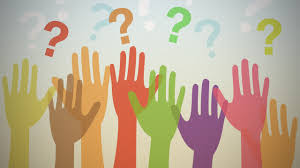 Questions?
VUMC Core Questions:
VUMC Office of Research
VUMCcores@vumc.org
VUMC Core List:
https://www.vumc.org/oor/full-listing-vanderbilt-research-cores-and-shared-resources
VU Core Questions:
VU Office of Contracts and Grant Accounting
CoresVU@Vanderbilt.edu
VU Core List:
https://www.vanderbilt.edu/cores/cores-facilities.php
55